Høstmøte Oslo skikrets - langrenn
7.11.2022
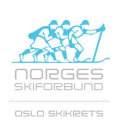 Agenda
Sesongen 2022/2023; aktuell informasjon om HL, NC/NM, KHUS, fluorforbud, kurs m.m.
Terminlisten 2022/2023 – info fra kretsen, inkl. endringer vedr. premiering
Budsjett 2022/2023
Handlingsplanen – hvordan realisere målene, forankring av tiltak:
Øke rekruttering
Innkjøp av utstyrspakker
Smørekurs, og smøring under renn
Lavterskelarrangement for å beholde ikke-satsende
Foreldrevettregler – presentasjon og diskusjon om utkast
Utøverregler – tips til klubbene 
Aktuelle temaer som klubbene ønsker å diskutere – kan tas opp direkte i møtet
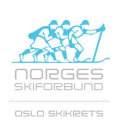 Sesongen 2022 - 2023
Terminlisten
Toyota langrenn cup (15-16 år)
Endret premiering
KM – ok med parstart
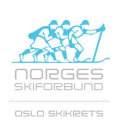 Superskicup - forslag
Bakgrunn:
Redusere fra 11 til 10 renn
Få til en samling en helg
Variert program, 4 fristil
Utfordringer:
Alle utenom Njård får et cup-renn
Ta ut ett av KM-rennene?
Stor tyngde i januar
Sesongen 2022 - 2023
KHUS – renn lørdag
Norges Cup – NM. Teste ut nytt sprint-opplegg (50 går videre fra prolog)
HL – felles smøreopplegg - diskusjon
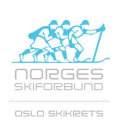 15-16 år SESONG - 2022/23
3 X kveldssamlinger 
Lyn – Barmark intervaller med Simen hovedtrener Lyn
Kjelsås – Barmark motbakke med Sondre hovedtrener Kjelsås
Heming – Testløp motbakke «bomveitesten» med Chrstian hovedtrener Heming

2 X helgesamlinger
Rustad barmark med Per hovedtrener Rustad lørdag 22 oktober
2 dagers samling rulleski fristil og klassisk ledet av Morten og Sondre hovedtrener Kjelsås
Holmenkollen sprint prolog + 3 opp/nedrykk lørdag 29 oktober
Lillomarka Arena distanse 6 km søndag 30 oktober

Kveldssamling torsdag 2 februar med info HL og status sesong så langt
HL Meråker – stor usikkerhet rundt felles smøring i regi av skiforbundet -  mer info kommer
Sosial sesongavslutning kveldsarrangement tirsdag 28 mars for alle 3 kretser
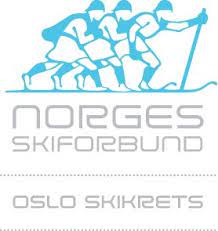 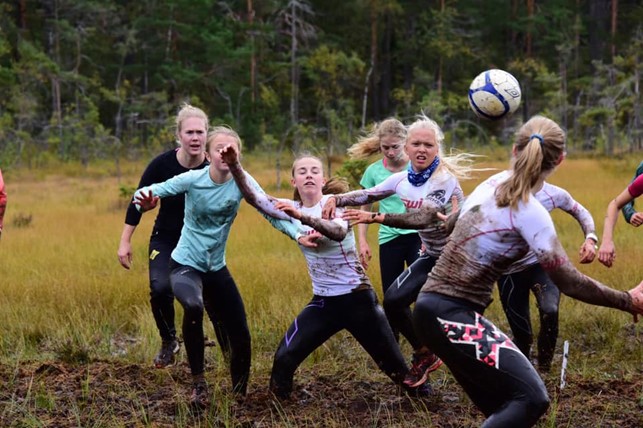 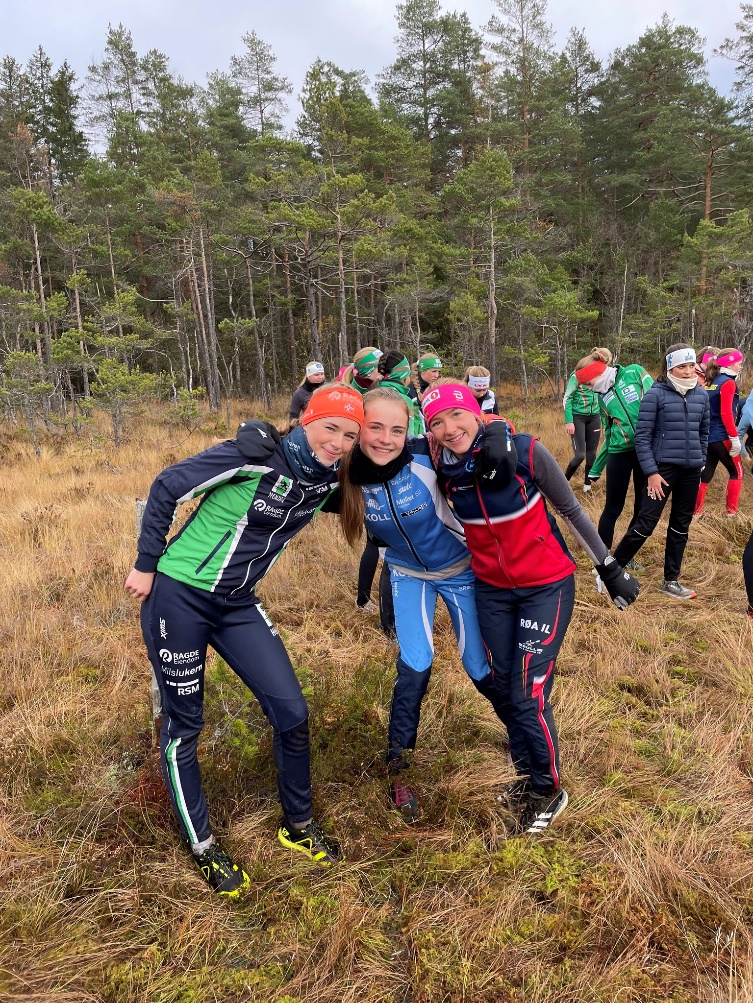 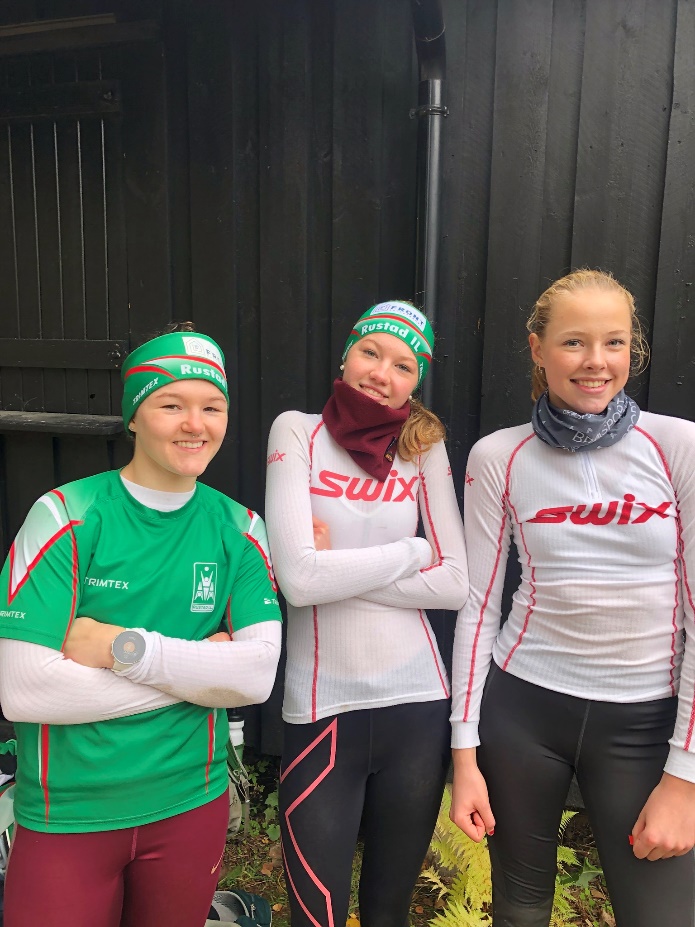 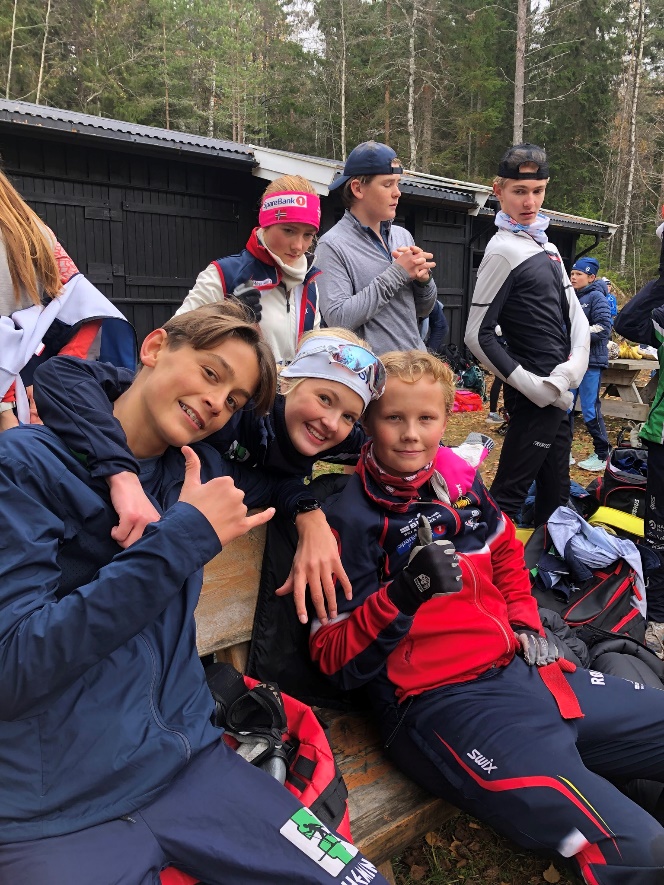 15-16 år SESONG - 2022/23
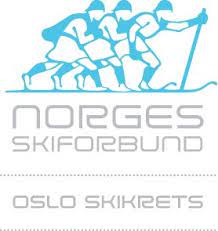 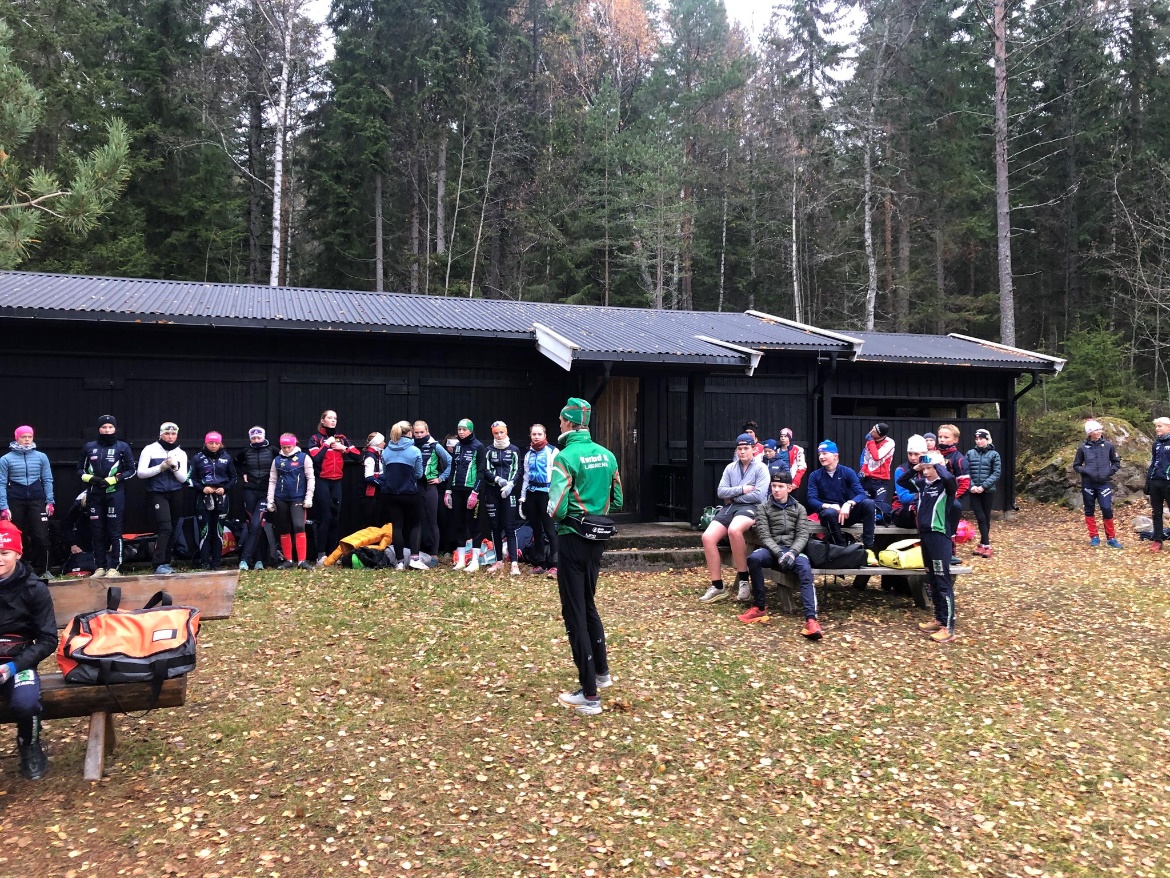 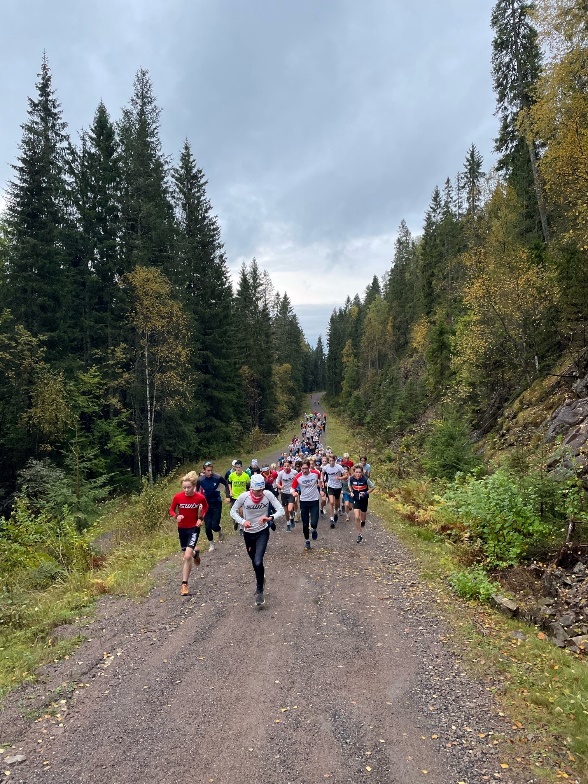 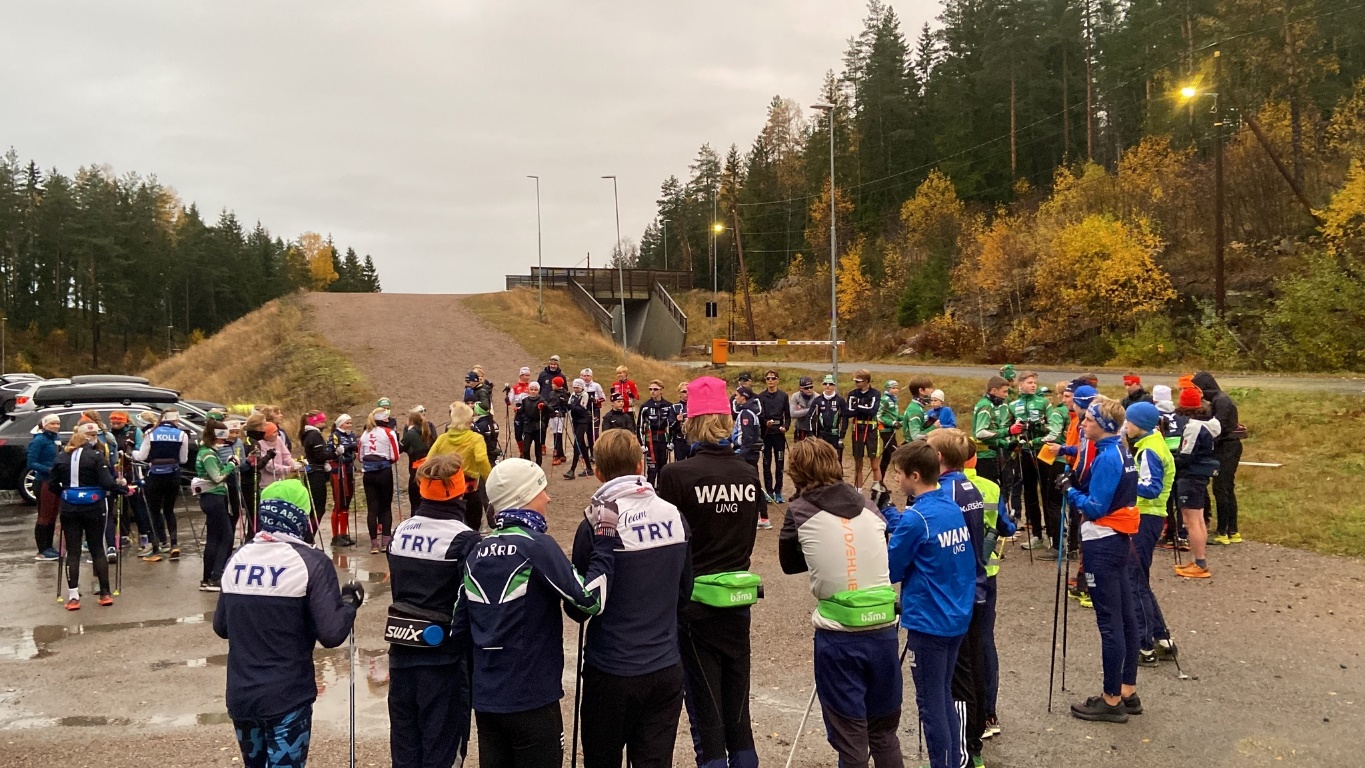 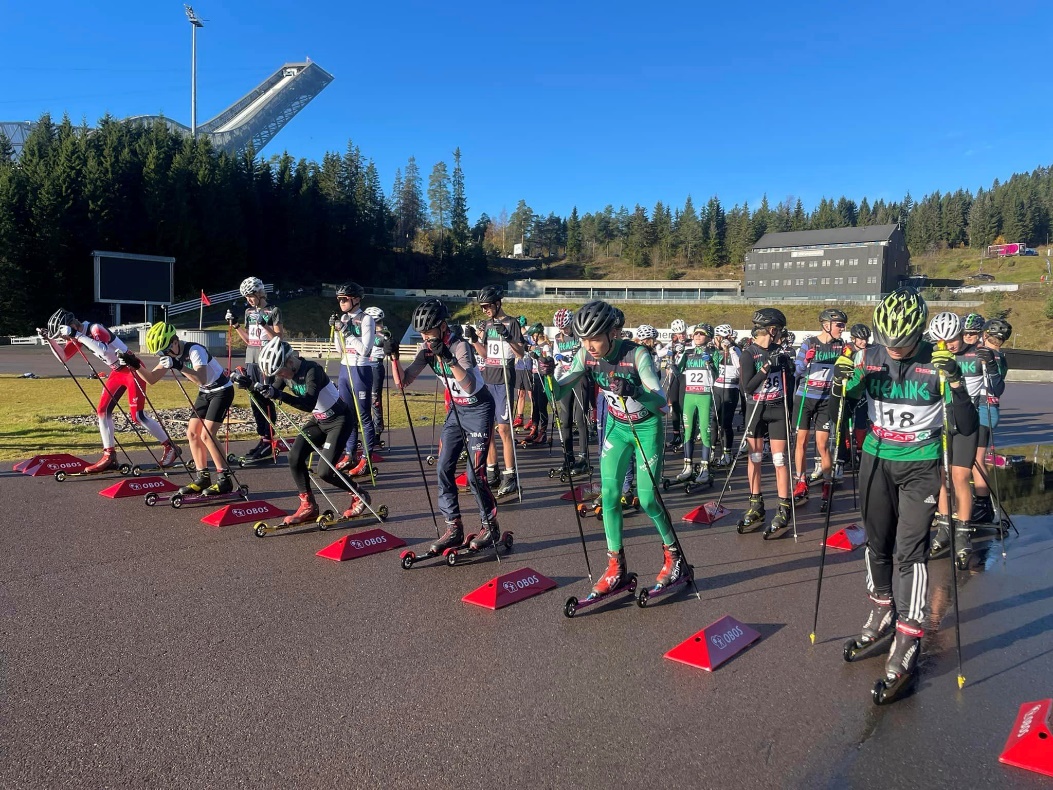 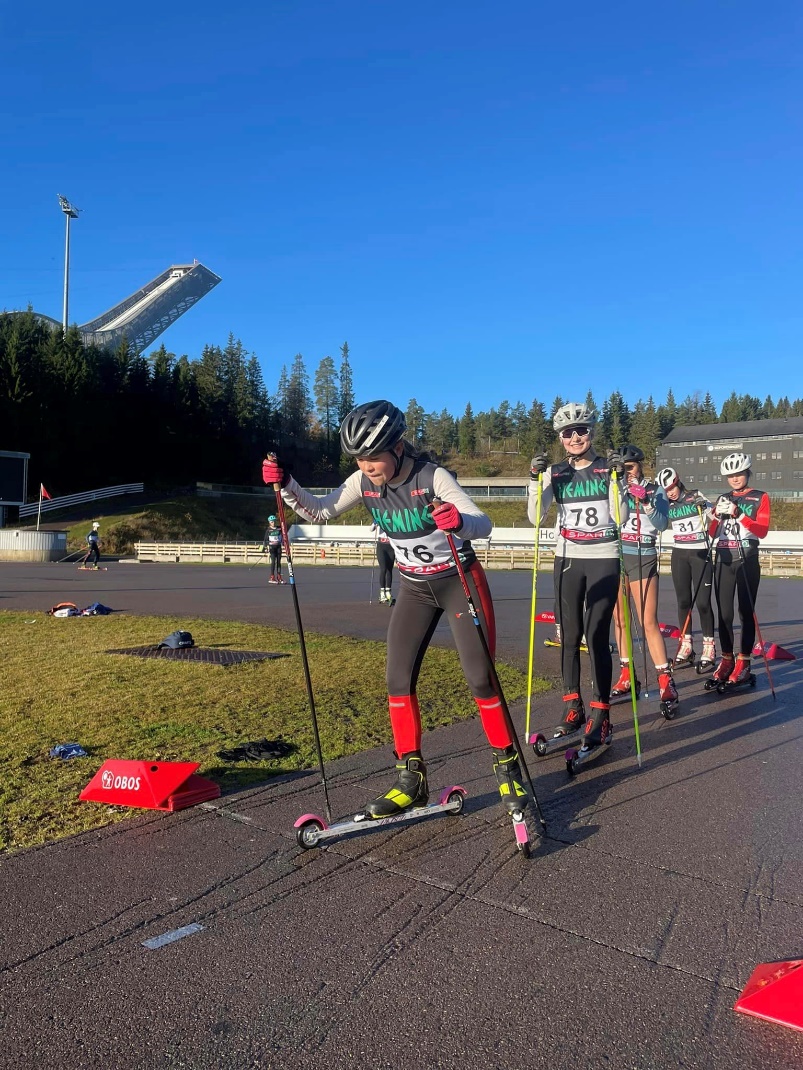 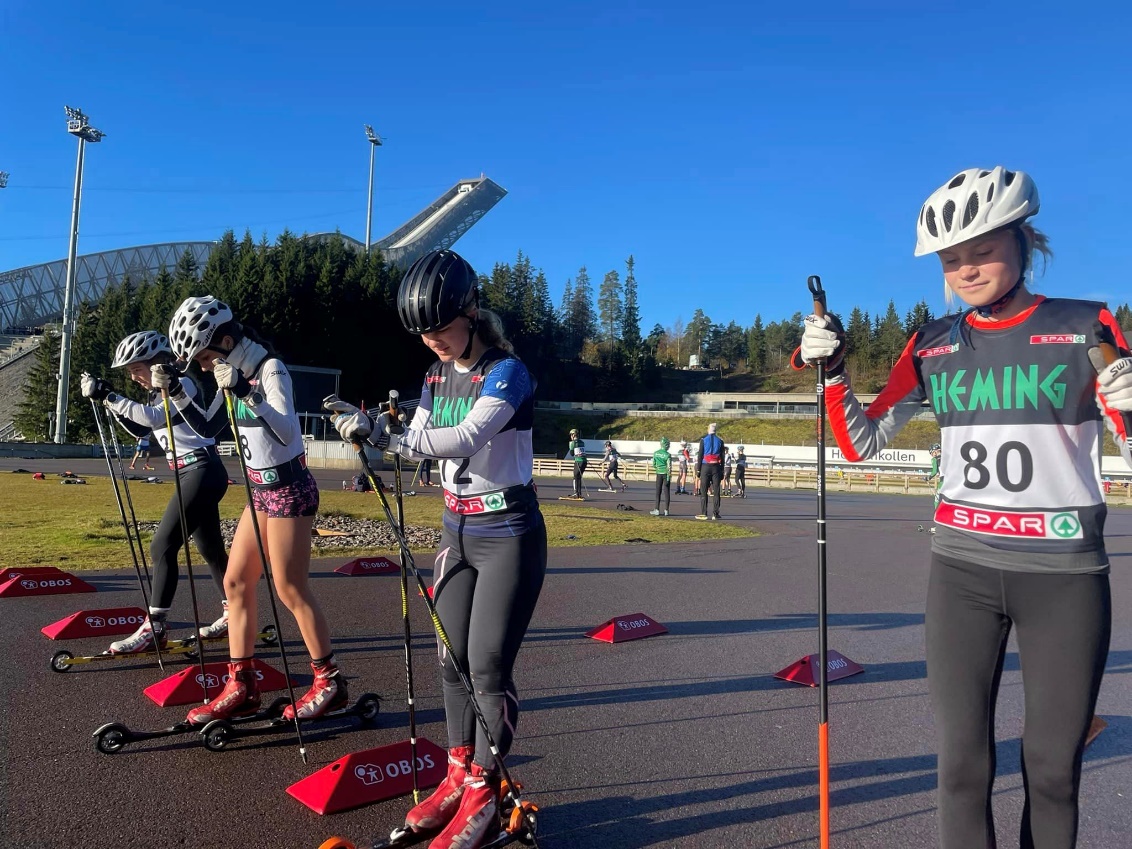 15-16 år SESONG - 2022/23
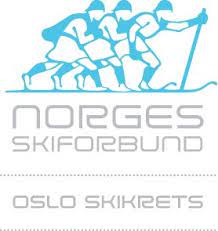 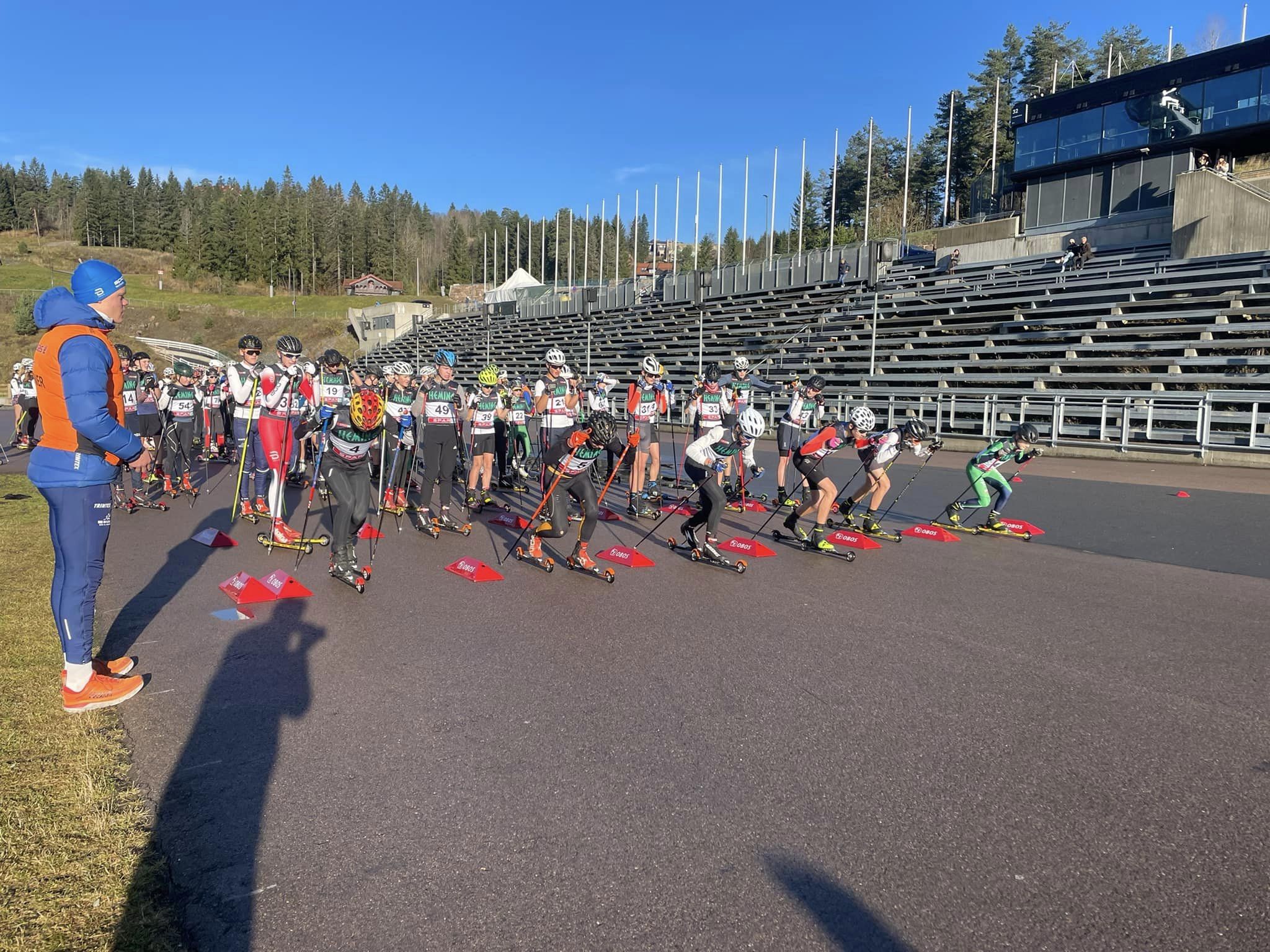 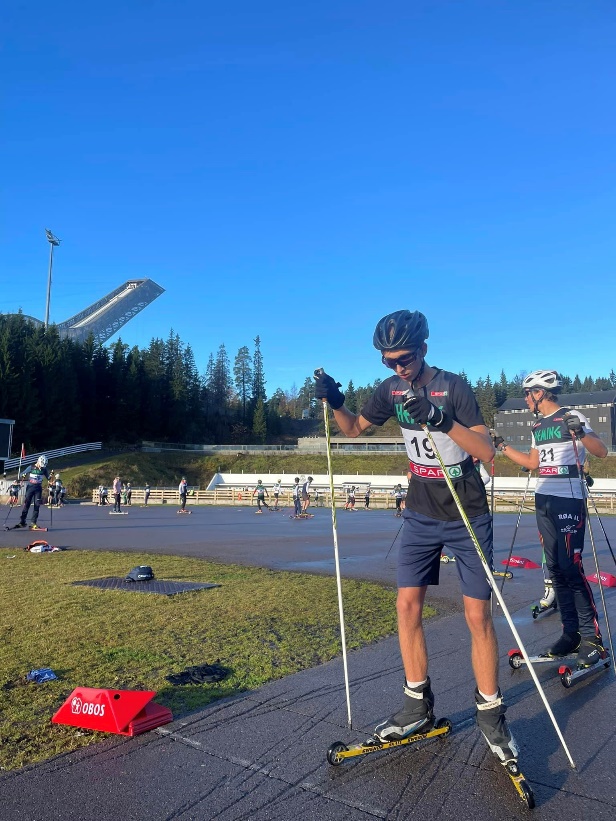 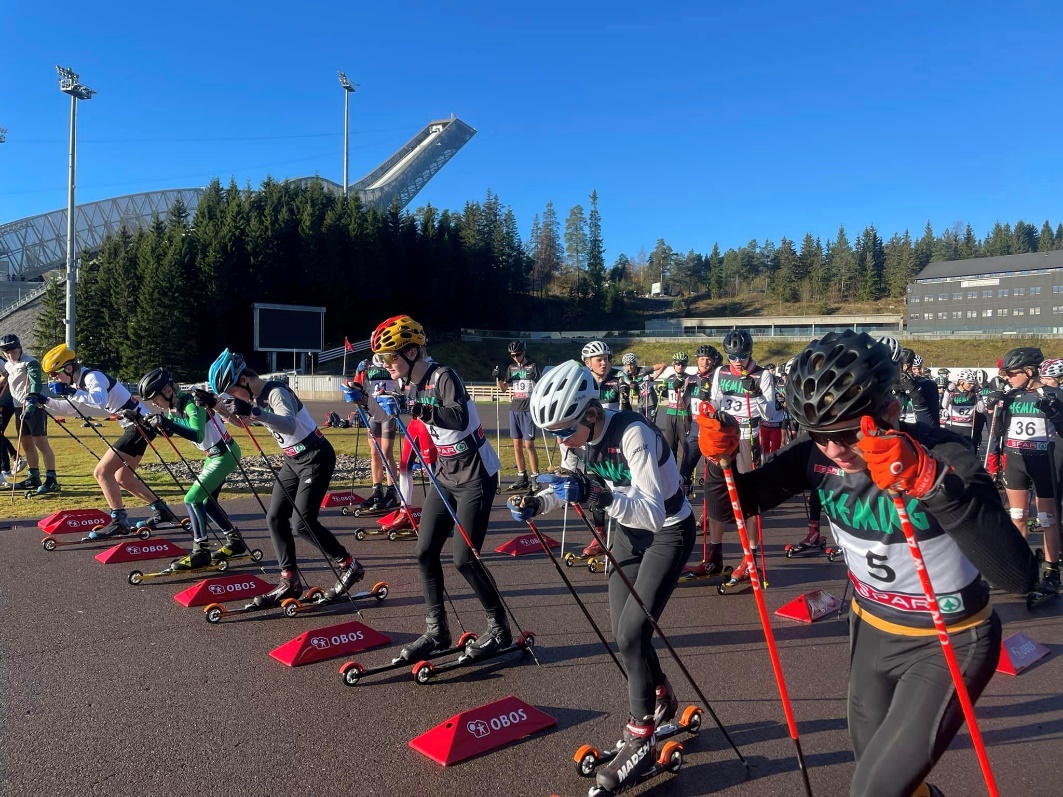 Toyota Cup 15-16 år - 2022/23
17.12	Uke 50	Lørdag		Akershus - Hakadalsrennet	Fristil
15.01	Uke 2	Søndag		Østfold	- Spydebergrennet	Klassisk 
21.01	Uke 3	Lørdag		Oslo - Oslo skifestival		Fristil
22.01	Uke 3	Søndag		Oslo – Oslo Skifestival		Klassisk jaktstart	
02.02	Uke 5	Torsdag	Oslo –  TRY sprinten		Fristil
07.02	Uke 6	Tirsdag		Oslo – Hemingrennet		Klassisk fellesstart
11.02	Uke 6 	Lørdag		Akershus – Tour de Bærum	Fristil Skicross + Supersprint
04.03	Uke 9 Lørdag 		Oslo – Njårdrennet		Klassisk (ikke bekreftet)
05.03	Uke 9 	Søndag		Akershus - Staviåsrennet 	Fristil Skiathlon fellesstart	
25.03	Uke 12	Lørdag 		Akershus – Nordåsen		Fristil fellesstart
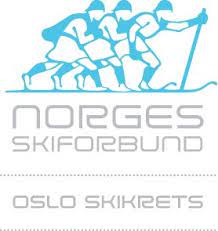 NB: UTKAST
[Speaker Notes: Norgescup junior 7-8 januar Lillehammer  / 10-12 feb Voss  / 3-5 mars Alta / 29-01 april Tolga
Stafett NM senior søndag 22 januar
KHUS lørdag 11 mars
Wang Spania 13-18 mars mandag til lørdag]
HL-felles smøreopplegg
Diskutert på høstmøtet om like distanser bør innføres – fikk ikke tilslutning (forslag å redusere distanse for gutter)

Torsdag 23.2: offisiell trening i alle løyper
Fredag 24.2: Langrennscross F + Sprint F
Lørdag 25.2: 5/7 km K
Søndag 26.2: stafett 3.3km/5 km K-K-F-F

All glidesmøring skal utføres av ett team; smøreleverandørene + krets
Smøreleverandører stiller med all glid- og festesmøring. Krets er selv ansvarlig for smøring til trening
Hver krets er selv ansvarlig for topplaget/festesmøring
Krets må stille med 1-4 personer for å administrere inn- og utlevering av ski
Ski leveres inn ettermiddagen før renn – hentes ut 10-20 min før start for F, 45 min før for K
Mer detaljer om forslaget: https://www.skiforbundet.no/globalassets/09-rennarrangorer/2023-hl-merakerskogn/dokumenter/felles-smoreopplegg-hl-meraker.pdf
Bakgrunn: presentasjon høstmøtet: https://www.skiforbundet.no/contentassets/d1093bd24a004d44a725eb8e268dbe21/felles-smoreopplegg-hl.pdf
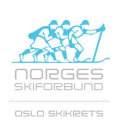 Hva betyr det for Oslo?
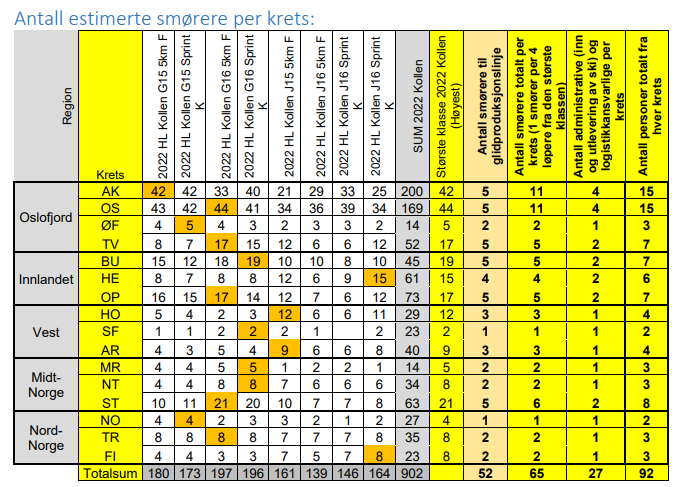 11 smørere til glideproduksjon
4 personer til inn- og utlevering
Kost: 120,- per par/dag
Frist for å sende inn navn 21.02.2023
Frist oppnevne smøresjef: 1.12.2022 (delta I planleggingen)
Krets må ha med smørebenk/profil
Pålagt å bruke masker
Hver krets må leie smørebod/telt
Produksjonslinjen
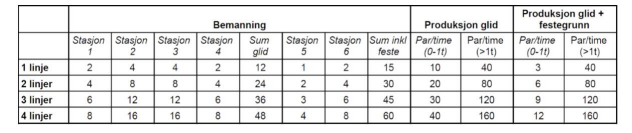 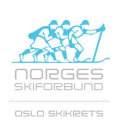 HL MERÅKER FELLES SMØREOPPLEGG
Klubbene i Oslo er generelt for å prøve nye ting som favner bredt og gir alle like vilkår, men ikke ved å teste ut på HL.
Forslag fra klubbene er å teste ut på fristil fredag og la lørdag og søndag gå som normalt (tidligere år).

Det har kommet inn svært mange spørsmål og bekymringer fra klubbene. Disse omhandler krevende logistikk, skepsis til at det ikke er prøvd ut på et så stort arrangement tidligere, at det kan bli dyrere, at det kan virke konkurransevridende, at dette kan gi mer stress for utøverne og at løperne er tjent med at smørerne kjenner dem.
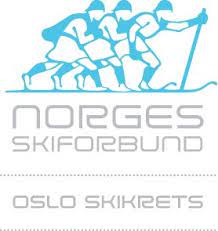 2. Informasjon sesongen 2022 – 2023
Husk krav om digital helseattest (utøvere til OL, VM. WC, Junior VM, U23 VM, Nordisk Juniorlandskamp, EYOF/YOG): https://www.skiforbundet.no/contentassets/d1093bd24a004d44a725eb8e268dbe21/helseattest-til-hostmote.pdf
Reisefordeling: innføres for NCjr og HL, dvs. 150,- per renn for Oslo-utøvere
Sesonginformasjon finnes her, anledning til å gi innspill til tekst markert med rødt: https://www.skiforbundet.no/globalassets/04-gren---medier/langrenn/regler-og-retningslinjer/2022-2023-sesonginformasjoner-langrenn.pdf
NC, detaljert info her: https://www.skiforbundet.no/contentassets/d1093bd24a004d44a725eb8e268dbe21/terminlistesaker-vhusby.pdf 
Minitour Åsen – seeding fellesstart: sammenlagt etter to løp (poeng eller FIS-punkter (de uten poeng).
Nytt heatoppsett for NC jr. Lillehammer - prøveprosjekt: 50 går videre fra prolog (NB: fem spor, to rekker) 
Ny poengfordeling – tilsvarer FIS (flere har anledning til å hevde seg sammenlagt, mer kamp om pallen, flere får poeng senior)
17 og 18 år seedes etter resultater dagen før, ikke deltatt dagen før trekkes og stiller bakerst
Tanker om NM rulleski 2023, for senior og junior, slutten av september, sprint og 10/15 intervallstart
Fluorforbud? Som sesongen 2021-2022
Rulleskirenn- og cup (2023-2024) – lav interesse i sommer
Sponsorrettigheter til klubbdress under NM stafett (neste side)

Budsjett
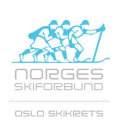 Fra klubbenes brev
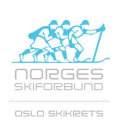 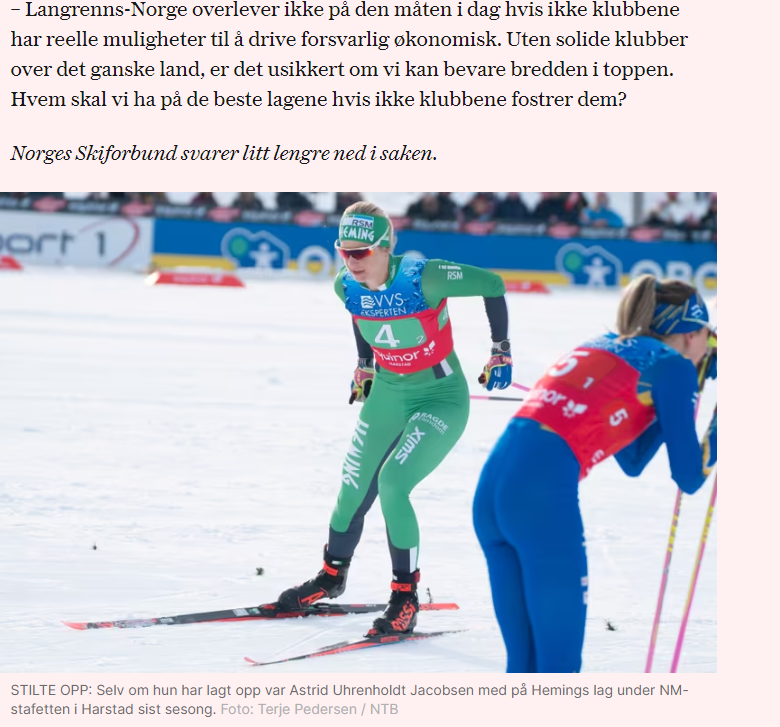 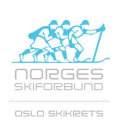 [Speaker Notes: Det dette handler om er om det skal stå Swix, Sparebank 1 eller Equinor på låret – eller RSM, eller Elon på lua. 

Prinsipielt mener vi at en klubbdress bør være en klubbdress, med klubbens sponsorer alle gangene utøvere som også deltar på regions- eller landslag kan bruke klubbdress. Og, at det er viktig for både identitetsbygging og sponsorinntekter for klubbene at utøvere ikke er heleid av NSFs sponsorat, men at også klubbene som har vært med på å utvikle toppidrettsutøverne får anledning til å vise seg frem. 
Vi erkjenner dog at både topp, rekrutt og bredde konkurrerer om de samme midlene, og vi ønsker ikke å gjøre noe som skader langrensssportens vilkår som helhet. Derfor fokuserer vi i denne omgang på stafetten]
Profilering på klubbdress under NM-stafett - Hva vi ønsker:
be gjeldende sponsorer om å gjøre unntak for NM-stafett
 alle nye sponsoravtaler tilrettelegges for at klubbene får frihet til å fremme egne sponsorer på klubbdress under NM-stafett
 tydelig og åpen kommunikasjon om hva som er klesinstruksen for de ulike regions- og landslagene i nasjonale renn
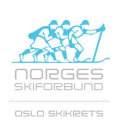 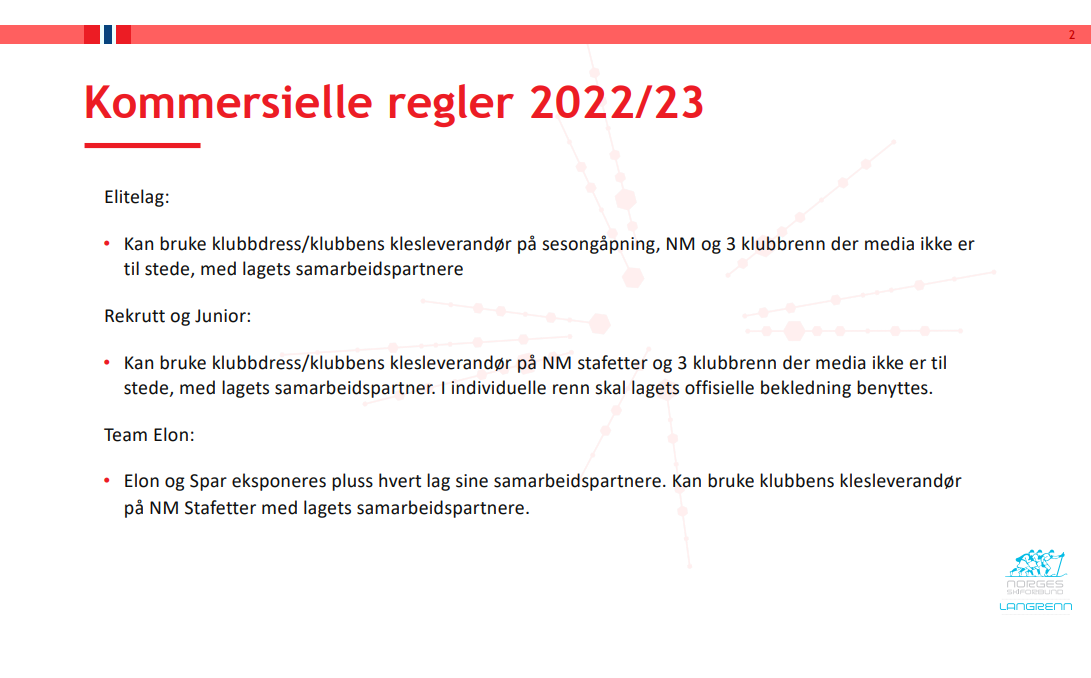 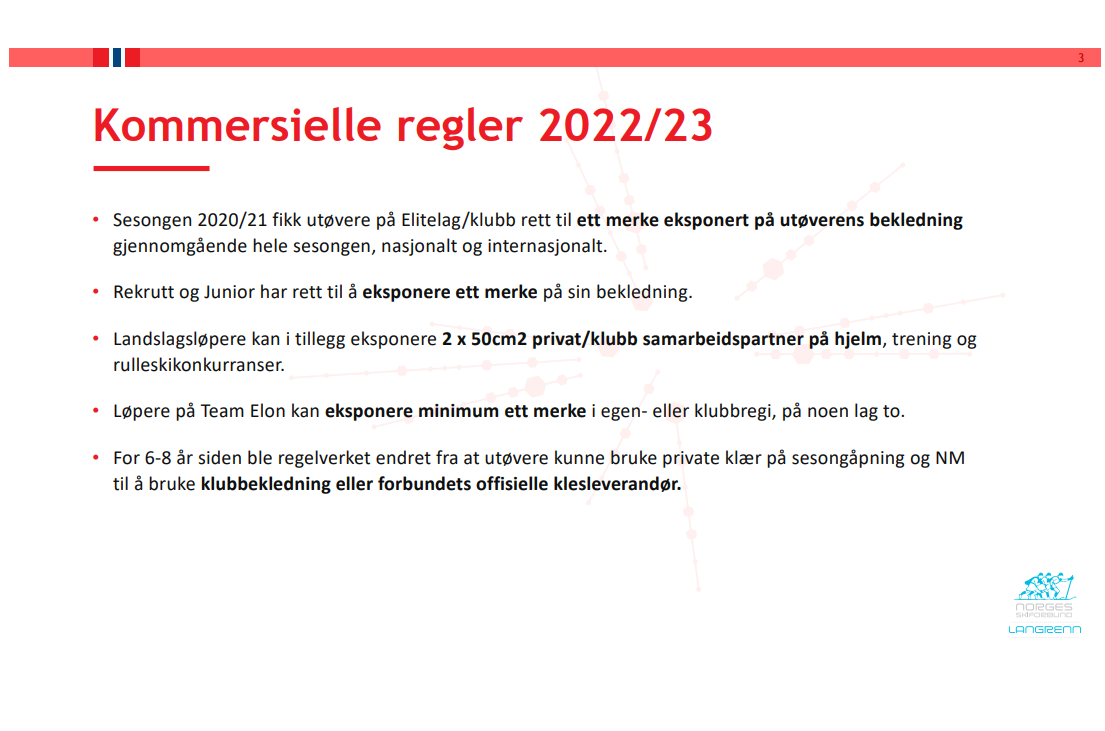 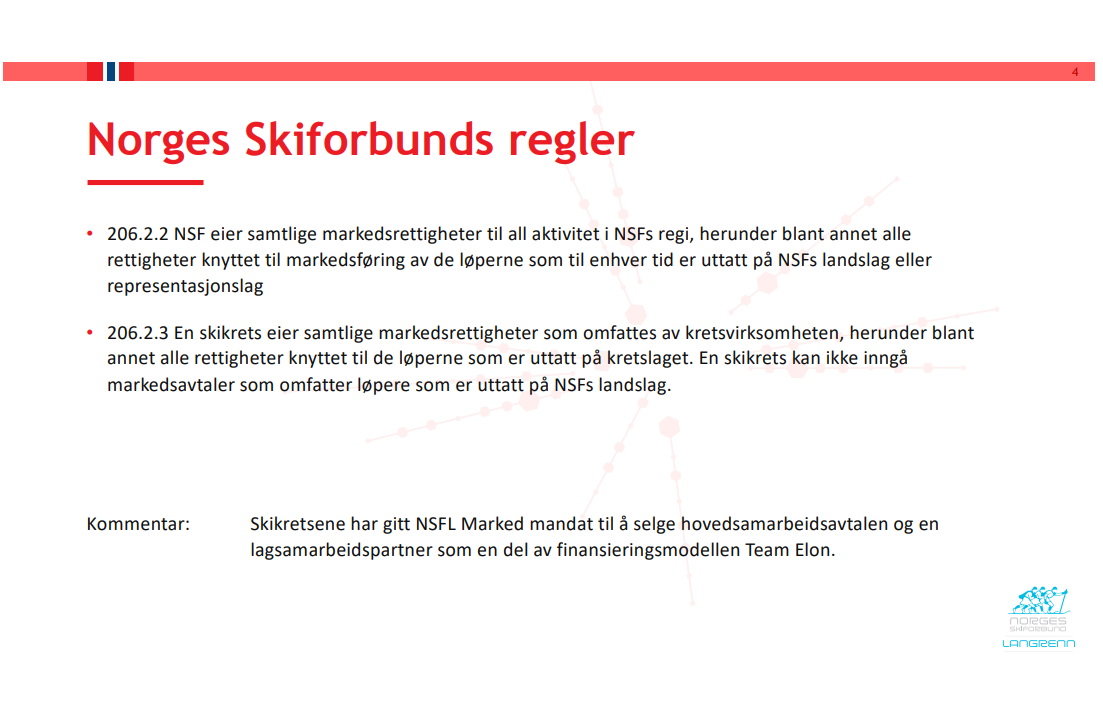 Konsekvens: må reforhandle 16 avtaler, samarbeidspartnere vil oppleve lavere eksponeringsverdi,
Avvik fra bransjeeksklusivitetsavtalen, vanner ut rettighetene til NSF-partnere
Spørsmål til klubbene
Ville endrede regler gitt klubbene mulighet til bedre sponsoravtaler?
Kjenner dere til at klubb/utøver har rett til to sponsormerker på offisiell dress?
Er dette like stort problem i andre idretter? Noen dere vet om som har gode løsninger?
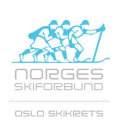 3. Handlingsplanen
Aktivitet:
klubbene oppfordres til å ha mer skilek på tvers av grener
mål om 3-4 crossrenn for 8-12 år, kveldsturer for ikke-satsende
innkjøp av utstyr til skileik – 3 klubber som forvalter
Skullerud
Sognsvann
Kollen/Bogstad
ikke kjøp kombisko for duathlon – klassisk duger. Fronte gjenbruksarrangementer og –nettsteder
Få ned smøreterskel – alle arrangører bør ha et felles tilbud? + legge ut smøretips kvelden før renn
Styrke trenerutvikling – egne trenerkurs for ungdom. Teamsbasert. Det de ønsker/trenger + sunn idrett og sosialt samspill
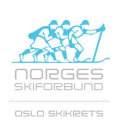 3. Handlingsplanen –realisere mål, forankring av tiltak:
Skiklubbutviklerne
Klubbene oppfordres til å ha mer skilek på tvers av grener
Mål om 3-4 crossrenn for 8-12 år
Øke rekruttering
Kurs til ungdomstrenere
Innkjøp av utstyrspakker
Smørekurs, og smøring under renn
Lavterskelarrangement for å beholde ikke-satsende
Foreldrevettregler – presentasjon og diskusjon om utkast
Utøverregler – tips til klubbene
Alle klubbene må ha 1-2 TD’er
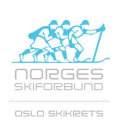 Løperundersøkelse Trøndelag: barn og ungdom svarer ikke det vi tror: https://www.skiforbundet.no/contentassets/d1093bd24a004d44a725eb8e268dbe21/ingrid-narum-tilbakemelding-kartlegging-arrangement.pdf
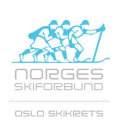 Foreldrevettregler, fra 2010
Langrenn og god opptreden: https://www.skiforbundet.no/globalassets/04-gren---medier/langrenn/langrenn_og_god_opptreden-2010.pdf

Alle skal sitte igjen med gode skiopplevelser, enten det er på trening, samling eller i konkurranse - bruk derfor positive uttrykk og unngå ukvemsord!
2. Vi heier på alle utøvere, uansett klubb, ferdighet og alder når vi står langs løypa.
3. Vi respekterer arrangørens, funksjonærens og TDs avgjørelser og regler, og forholder oss til dette.
4. Vi bidrar til fornuftig holdning hva gjelder skiutstyr til barn. Dette betyr at en unngår de dyreste produktene for yngre utøvere.
5. Konkurranseløypa er for de som konkurrerer. Ha respekt for konkurrentene.
6. Det er forbudt å løpe etter utøvere, uansett alder i mer enn 30 meter.
7. Klager under konkurranse skal rettes skriftlig til TD.
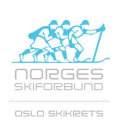 Foreldrevettregler – nytt utkast
Gi oppmuntring til alle utøvere 
Gi oppmuntring i medgang og motgang
Respekter trenernes tilbakemeldinger og renn-uttak
Vis respekt for arrangørens, funksjonærens og TDs avgjørelser og regler
Hjelp til der du kan
Del kunnskap og erfaring
Gode holdninger skaper gode skiløpere
Ikke løp etter utøverne
Fokus på innsats, ikke resultat
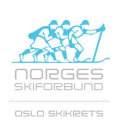